Osnovna škola „Jevrem Obrenović“ Šabac
Tehničko i informatičko obrazovanje
7. razred
Mr sci Duško Bojić
Osnovna škola „Jevrem Obrenović“ Šabac
TEST broj 1
Mr sci Duško Bojić
Osnovna škola „Jevrem Obrenović“ Šabac
1. Šta je to ČELIK?
Mr sci Duško Bojić
Osnovna škola „Jevrem Obrenović“ Šabac
2. Kako glasi uslov ravnoteže dvokrake poluge?
Mr sci Duško Bojić
Osnovna škola „Jevrem Obrenović“ Šabac
3. Ko vrši glavno kretanje kod obrade na strugu?
Mr sci Duško Bojić
Osnovna škola „Jevrem Obrenović“ Šabac
4. Šta čini fizičku osnovu obrade metala
sa skidanjem strugotine?
Mr sci Duško Bojić
Osnovna škola „Jevrem Obrenović“ Šabac
5. Šta koristimo za kontrolu osovina u radionici?
Mr sci Duško Bojić
Osnovna škola „Jevrem Obrenović“ Šabac
6. Šta su to rukavci i koja im je uloga?
Mr sci Duško Bojić
Osnovna škola „Jevrem Obrenović“ Šabac
7. U čemu je razlika između osovina i vratila?
Mr sci Duško Bojić
Osnovna škola „Jevrem Obrenović“ Šabac
8. Kod kojih ležišta se javlja veće trenje 
i zbog čega?
Mr sci Duško Bojić
Osnovna škola „Jevrem Obrenović“ Šabac
9. Koje prenosnike koristimo kada su mala
osna rastojanja vratila?
Mr sci Duško Bojić
Osnovna škola „Jevrem Obrenović“ Šabac
10. Kod kojih prenosnika može doći do 
proklizavanja usled preopterećenja?
Mr sci Duško Bojić
Osnovna škola „Jevrem Obrenović“ Šabac
11. U čemu je razlika između Metričkog i 
Witwortovog navoja?
Mr sci Duško Bojić
Osnovna škola „Jevrem Obrenović“ Šabac
12. Gde se nalazi „y“ osa?
Mr sci Duško Bojić
Osnovna škola „Jevrem Obrenović“ Šabac
13. Trimetrička aksonometrija – uglovi na
osnovici i skraćenja stranica?
Mr sci Duško Bojić
Osnovna škola „Jevrem Obrenović“ Šabac
14. Koje ravni grade pravougli triedar?
Mr sci Duško Bojić
Osnovna škola „Jevrem Obrenović“ Šabac
15. Šta je predstavljeno na slici?
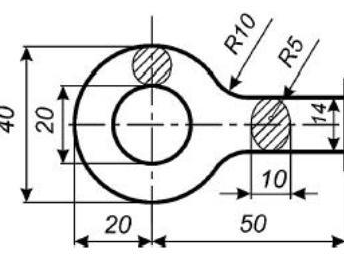 Mr sci Duško Bojić
Osnovna škola „Jevrem Obrenović“ Šabac
BODOVANJE
< 3 poena (1)
od 3 do 7,47 poena (2)
od 7,5 do 10,47 poena (3)
od 10,5 do 13,47 poena (4)
> 13,5 poena (5)
Mr sci Duško Bojić